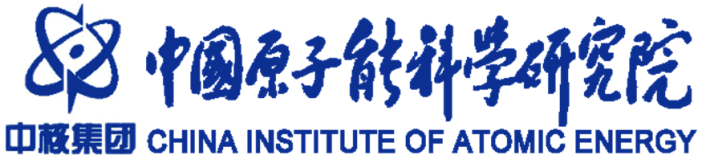 Abnormal threshold anomaly in exoticnuclear systems and its significances
Chengjian Lin
China Institute of Atomic Energy, P. O. Box 275(10), Beijing 102413
1st workshop on applications of high energy Circular Electron-Positron Collider (CEPC) synchrotron radiation source 
第一届CEPC同步辐射光源应用研讨会
（6-8 Dec, 2017, IHEP, Beijing）
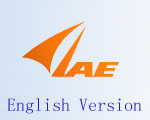 Outline
I. Introduction
II. Experimental Procedure
III. Results and Discussions
IV. Summary
CEPC-			CJLin@ciae.ac.cn				1
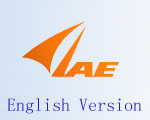 Optical Model Potential
A successful model to explain the experimental data on  scattering and reaction is the optical model, which resembles the case of light scattered by an opaque glass sphere. 




   phenomenological potential, independent on energy.
A basic task in nuclear reaction study is to understand the nuclear interaction potential.
Optical Model Potential (OMP):
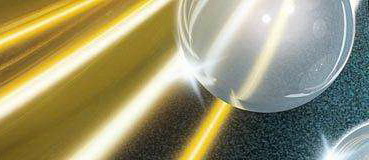 U = V(r) + iW(r)
attractive       absorptive
Cf: 1) S. Fernbach, R. Serber, and T. B. Taylor, Phys. Rev. 73, 1352 (1949).
      2) H. Feshbach, “The optical model and its justification”, Ann. Rev. Nucl. Sci. 8, 49 (1958).
CEPC-			CJLin@ciae.ac.cn				2
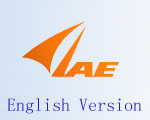 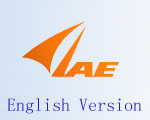 Threshold Anomaly
A universal phenomenon within the Coulomb barrier energy region
tightly-bound nuclear systems
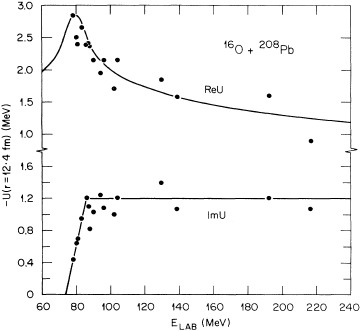 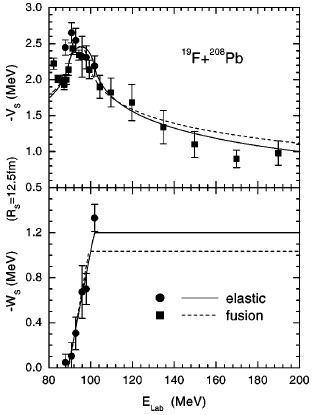 Anomaly
Space           Time
Nonlocality
Dispersion relation
Dynamic polarization potential:
C.J. Lin et al., PRC 63, 064606 (2001).
Threshold
Dispersion relation
(results from the causality)
Cf: 1) M. A. Nagarajan, C. C. Mahaux, and G. R. Satchler, Phys. Rev. Lett. 54, 1136 (1985).
      2) C. Mahaux, H. Ngo, and G. R. Satchler, Nucl. Phys. A449, 354 (1986).
      3) G. R. Satchler, Phys. Rep. 199, 147 (1991).
CEPC-			CJLin@ciae.ac.cn				3
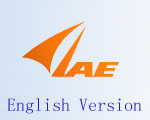 Abnormal Threshold Anomaly
For weakly-bound nuclear systems:                         6,7Li, 9Be and RNB induced reactions
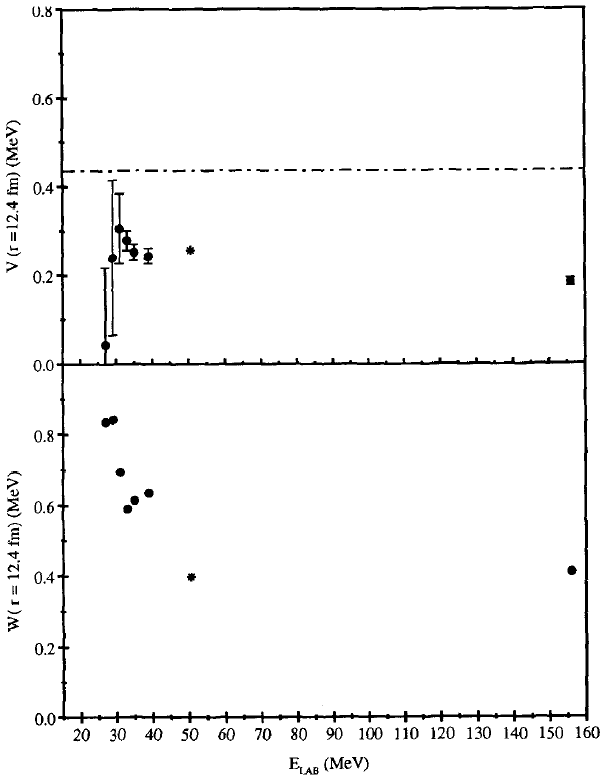 6Li+208Pb
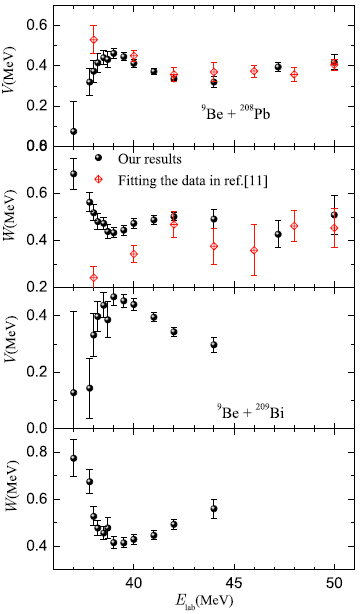 decrease
9Be+208Pb
Reason?
Dispersion relation?
increase
9Be+209Bi
Nucl. Phys. A571, 326 (1994).
JPG 371, 075108 (2010).
Breakup Threshold Anomaly -- M. S. Hussein et al., Phys. Rev. C 73, 044610 (2006).
CEPC-			CJLin@ciae.ac.cn				4
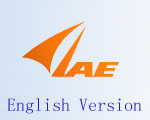 Extraction -- Elastic
OMPs are usually extracted by               fitting the angular distributions of elastic scattering.
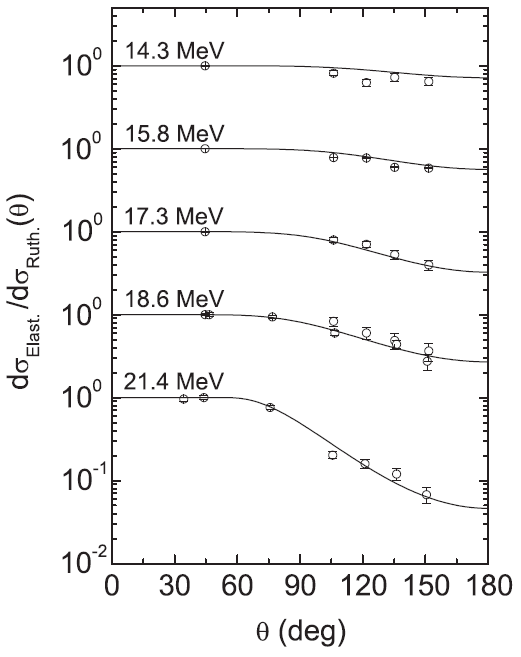 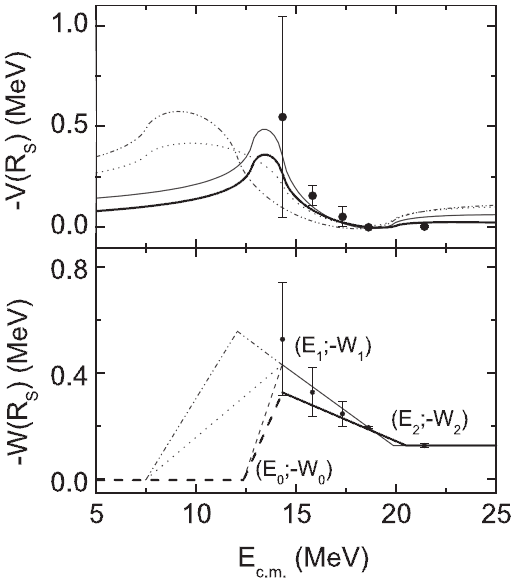 6He+209Bi
 =6 -11°
E=1.2 -1.5  MeV
★ Rather difficult to extract an effective OMP at energy below the barrier.
Cf: 1) E.F. Aguilera et al., PRL 84, 5058 (2000);  PRC 63, 061603R (2001).
      2) A. R. Garcia et al., Phys. Rev. C 76, 067603 (2007).
CEPC-			CJLin@ciae.ac.cn				5
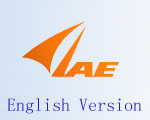 Extraction -- Transfer
We proposed to extract the OMPs through transfer reactions.
x
x
A
A
+
+
b
b
a = b+x
B = A+x
Transfer reaction A(a,b)B
elastic scatting cross sections
In the DWBA calculation,
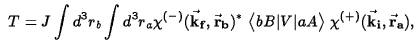 Transition amplitude:
4 wave functions are needed,
 two bound states: b+x & A+x  (single-particle potential model)
 two scattering states: incoming & outgoing (optical potentials)
Cf: C. J. Lin et al., AIP Conf. Proc. 853, 81 (2006).
CEPC-			CJLin@ciae.ac.cn				6
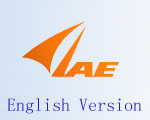 Systematic study
Proposed：C. J. Lin et al., AIP Conf. Proc. 853, 81 (2006), presented at the FUSION06.
16O(14N,13C)17F：Chin. Phys. Lett. 25, 4237 (2008).
11B(7Li,6He)12C：Chin. Phys. Lett. 26, 022503 (2009). Phys. Rev. C 87, 047601 (2013).
208Pb(7Li,6He)209Bi：Phys. Rev. C 89, 044615 (2014), Il Nuovo Cimento C 39, 367 (2016),                                        Chin. Phys. Lett. 31 (9), 092401 (2014), Phys. Rev. C 96, 044615 (2017).
63Cu(7Li,6He)64Zn：Phys. Rev. C 95, 034616 (2017).
★Referee: “Data on the scattering of 6He with various targets are of interest to assess the role of the weak binding and halo nature of the 6He nucleus in reaction processes.”
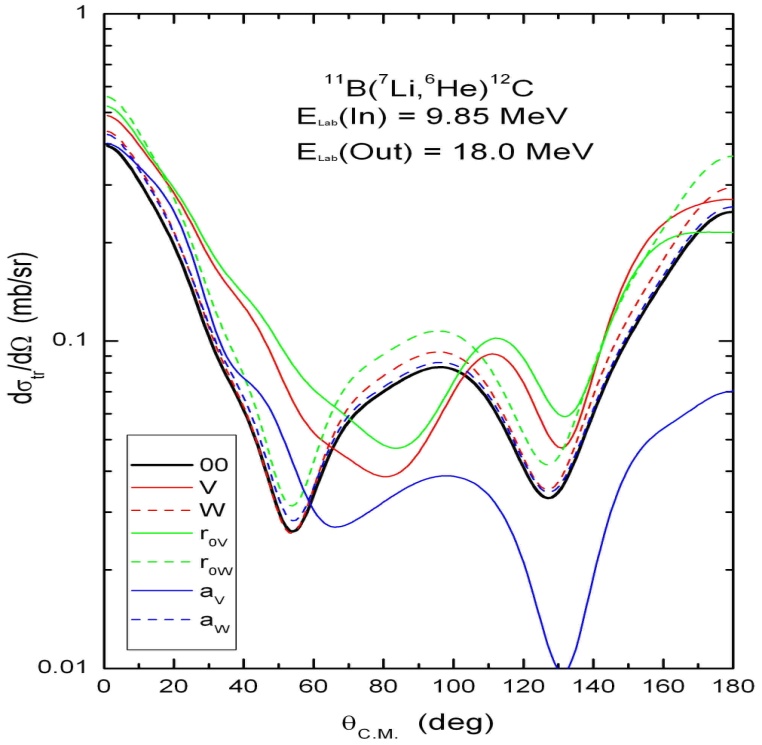 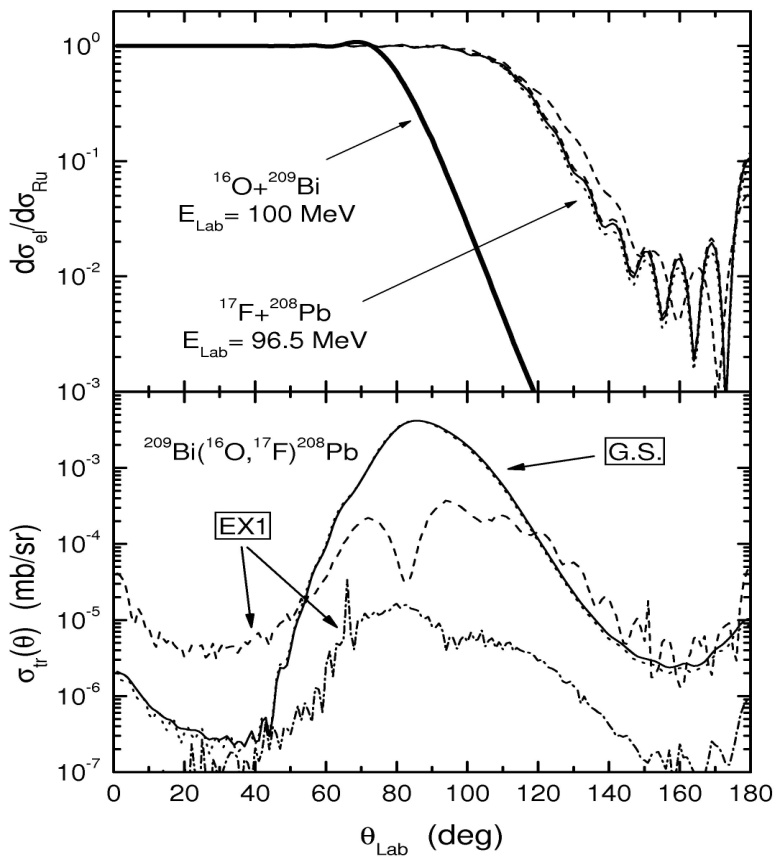 10% changed
halo
no halo
Effects of halo structure
Sensitivity test
CEPC-			CJLin@ciae.ac.cn				7
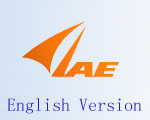 208Pb(7Li,6He)209Bi Exps
2 Telescopes: SSSD(20m) + DSSD(60m) + QSD(100m)
Two experiments have been done at HI-13 tandem accelerator @ CIAE
Exp1: Ebeam = 42.55, 37.55, 32.55, 28.55, 25.67 MeV – high energies   【2004.8】
Exp2: Ebeam = 28.55, 25.67, 24.3, 21.2 MeV  -- low energies   【2016.4】
Angular distributions of both elastic scattering and transfer were measured.
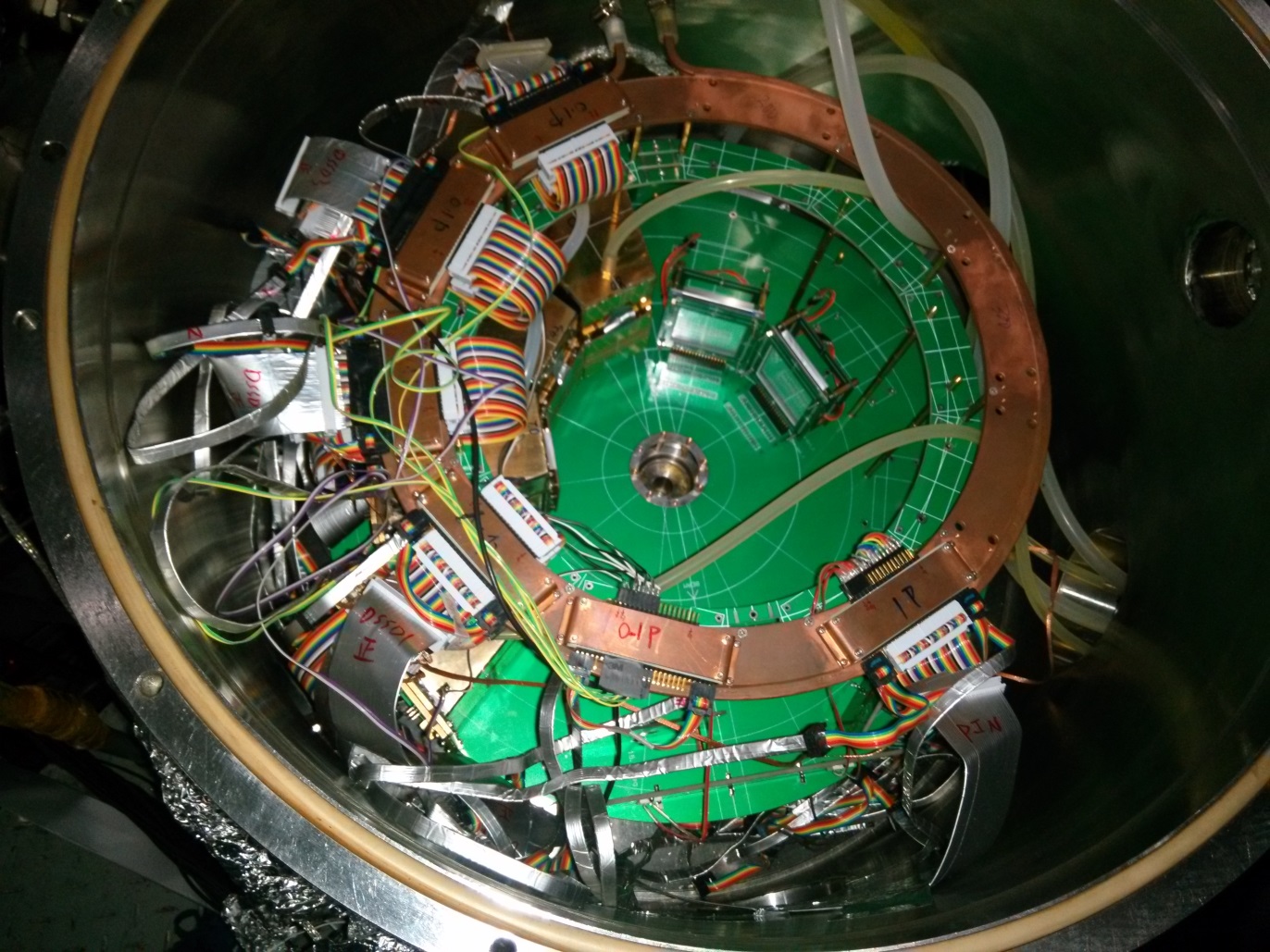 7 Si(Au)s
Monitor (10)
7Li
Exp1 – R20
Exp2 – R60
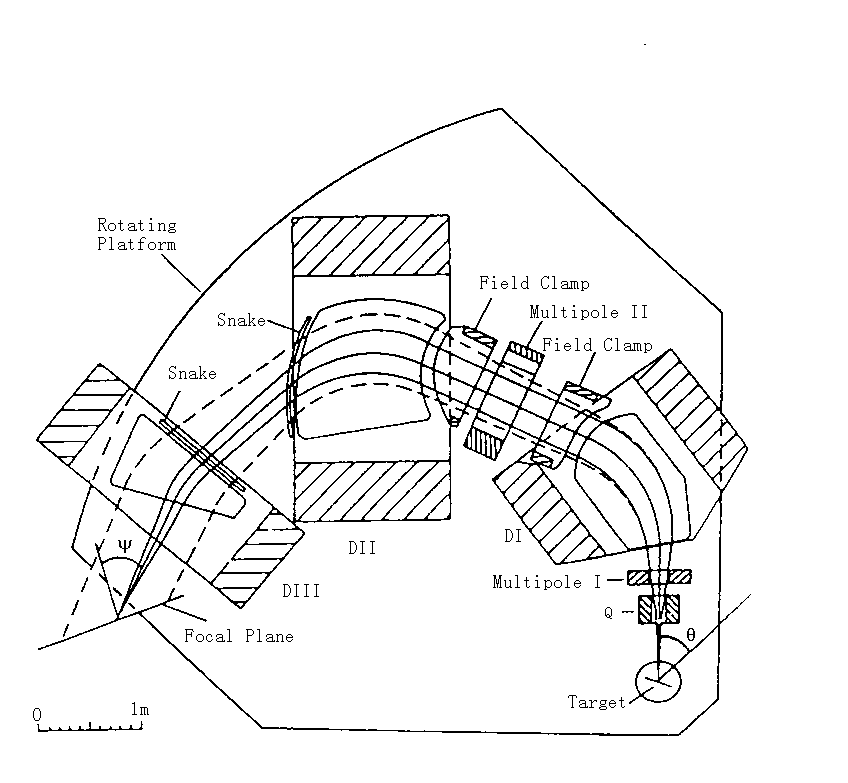 F.cup
Target
3 E-Es
150,160,170
Q3D (-20-140)
Focal Plane
CEPC-			CJLin@ciae.ac.cn				8
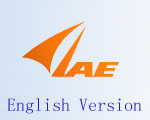 Exp1 spectrums
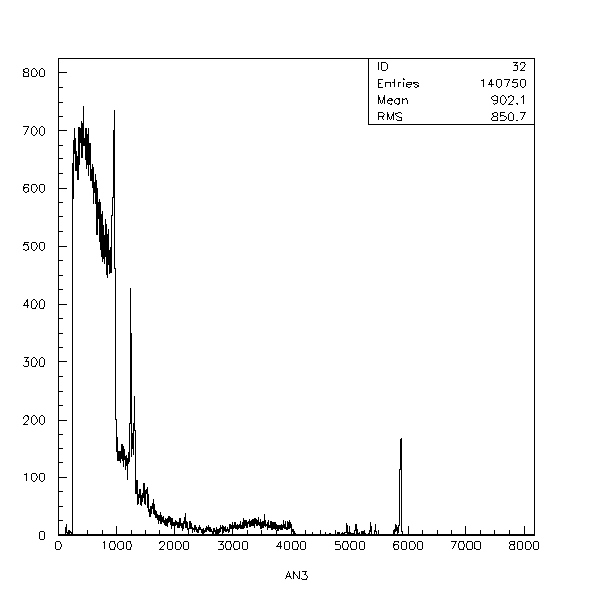 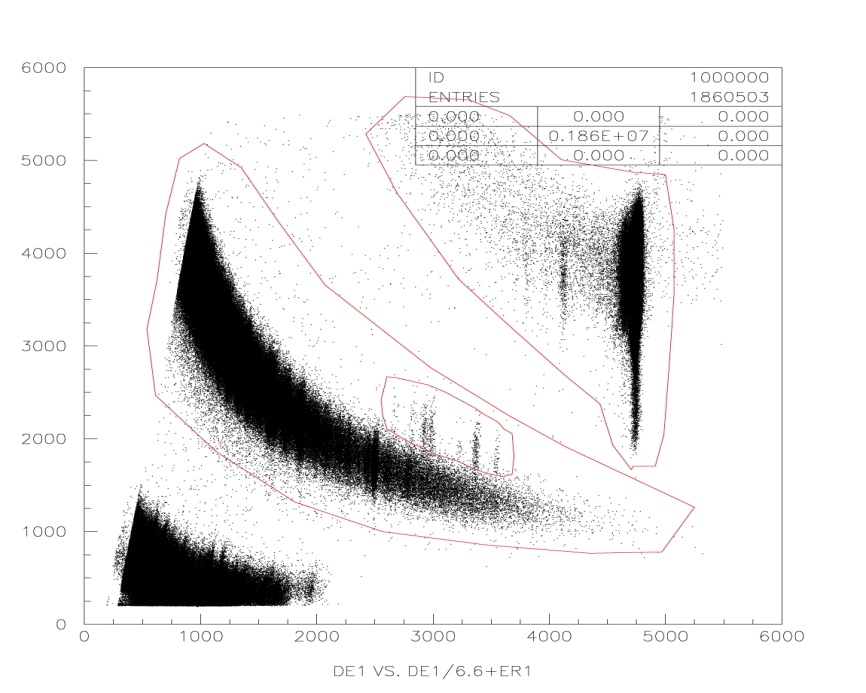 Focal Plane
E-E telescope
7Li
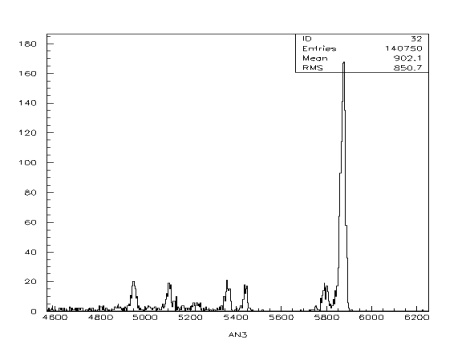 3.95 MeV
2.62 MeV
0.48 MeV
4.63 MeV
3.20 MeV
5.65 MeV
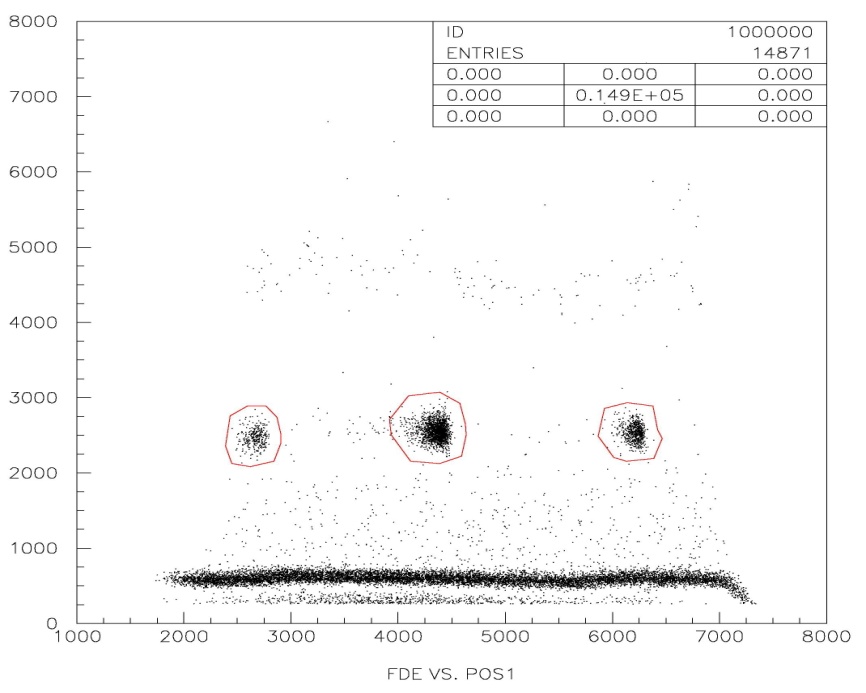 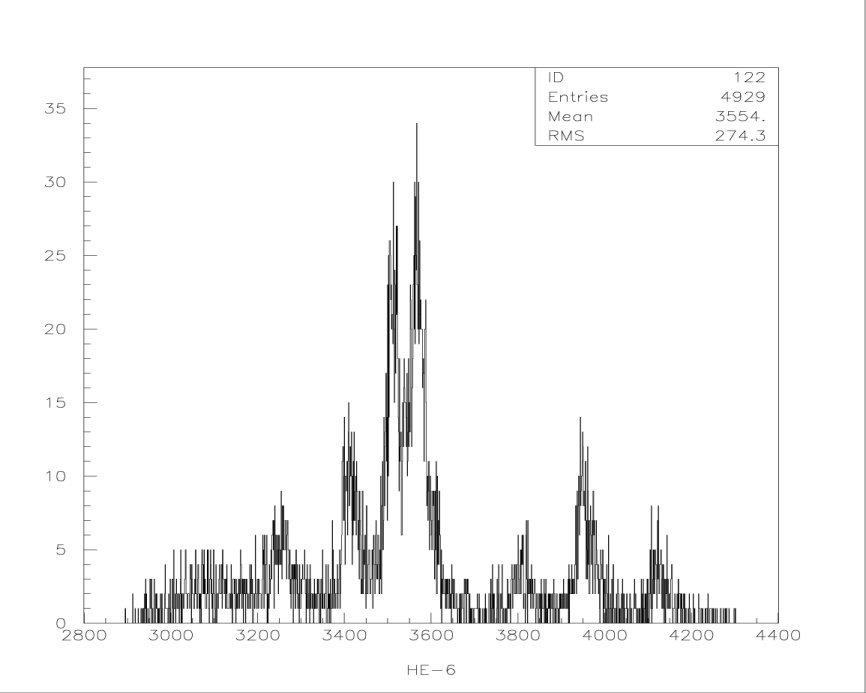 2.83 MeV
3.12 MeV
6He
209Bi(Ex1)
209Bi(Ex2)
3.63 MeV
0.90 MeV
G.S.
6He
4.44 MeV
1.61 MeV
CEPC-			CJLin@ciae.ac.cn				9
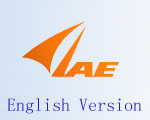 Exp2 spectrums
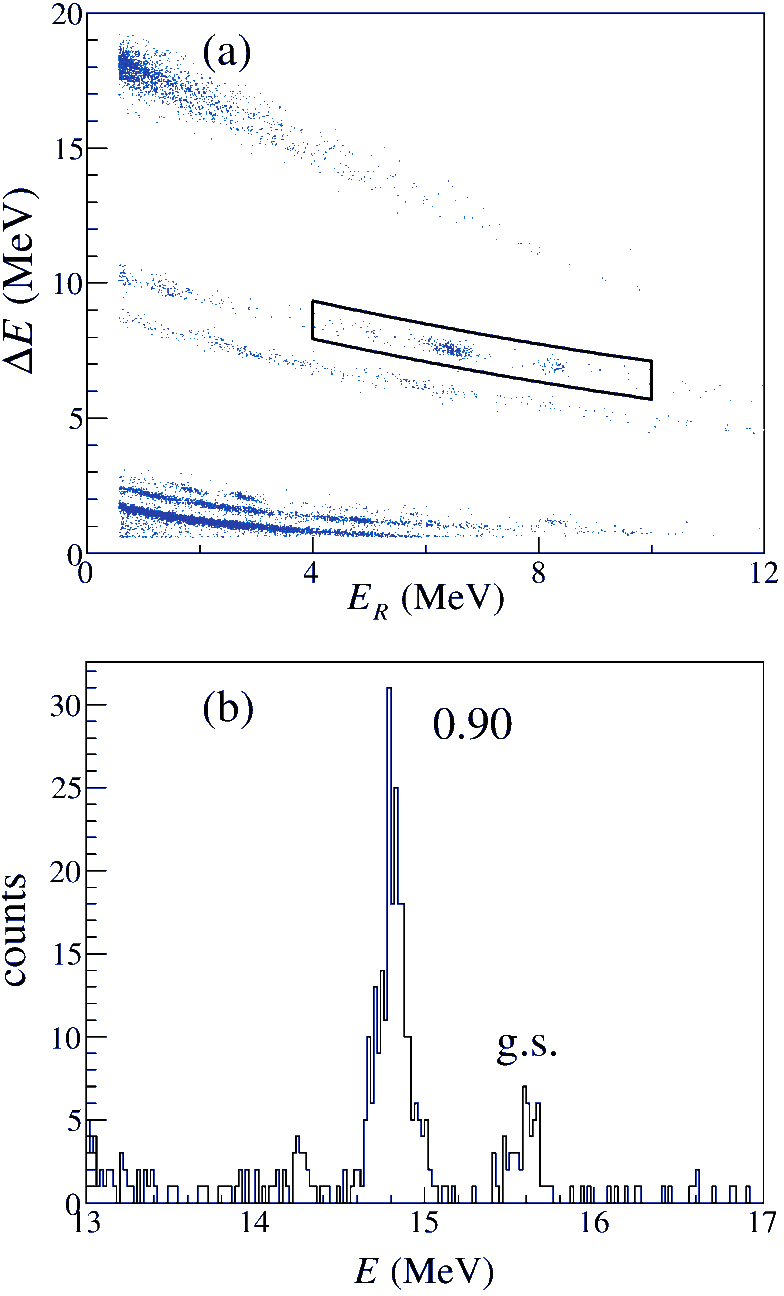 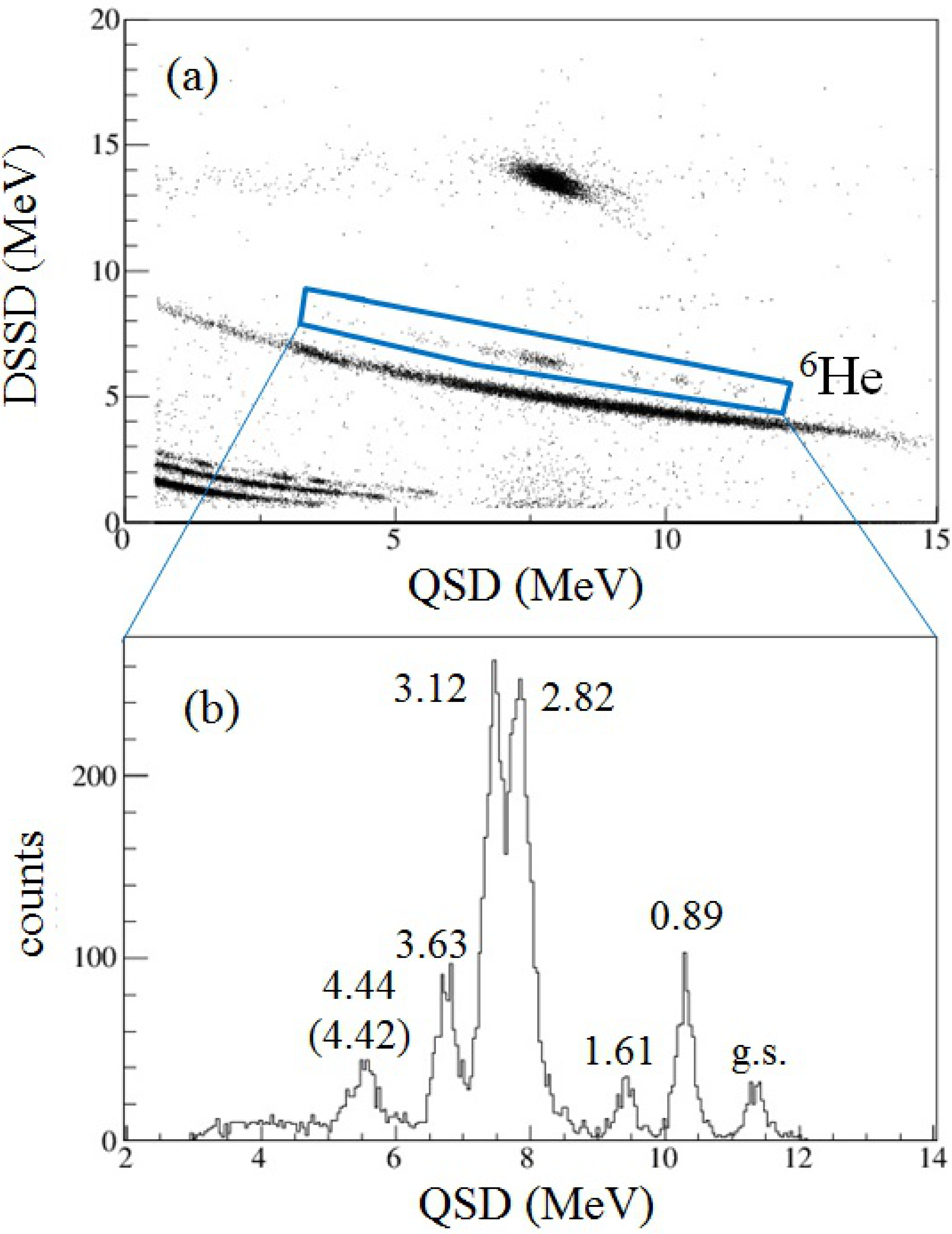 28.55 MeV
24.30 MeV
6He
Single-particle states
S-factors are well known
CEPC-			CJLin@ciae.ac.cn				10
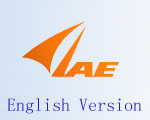 Analyses
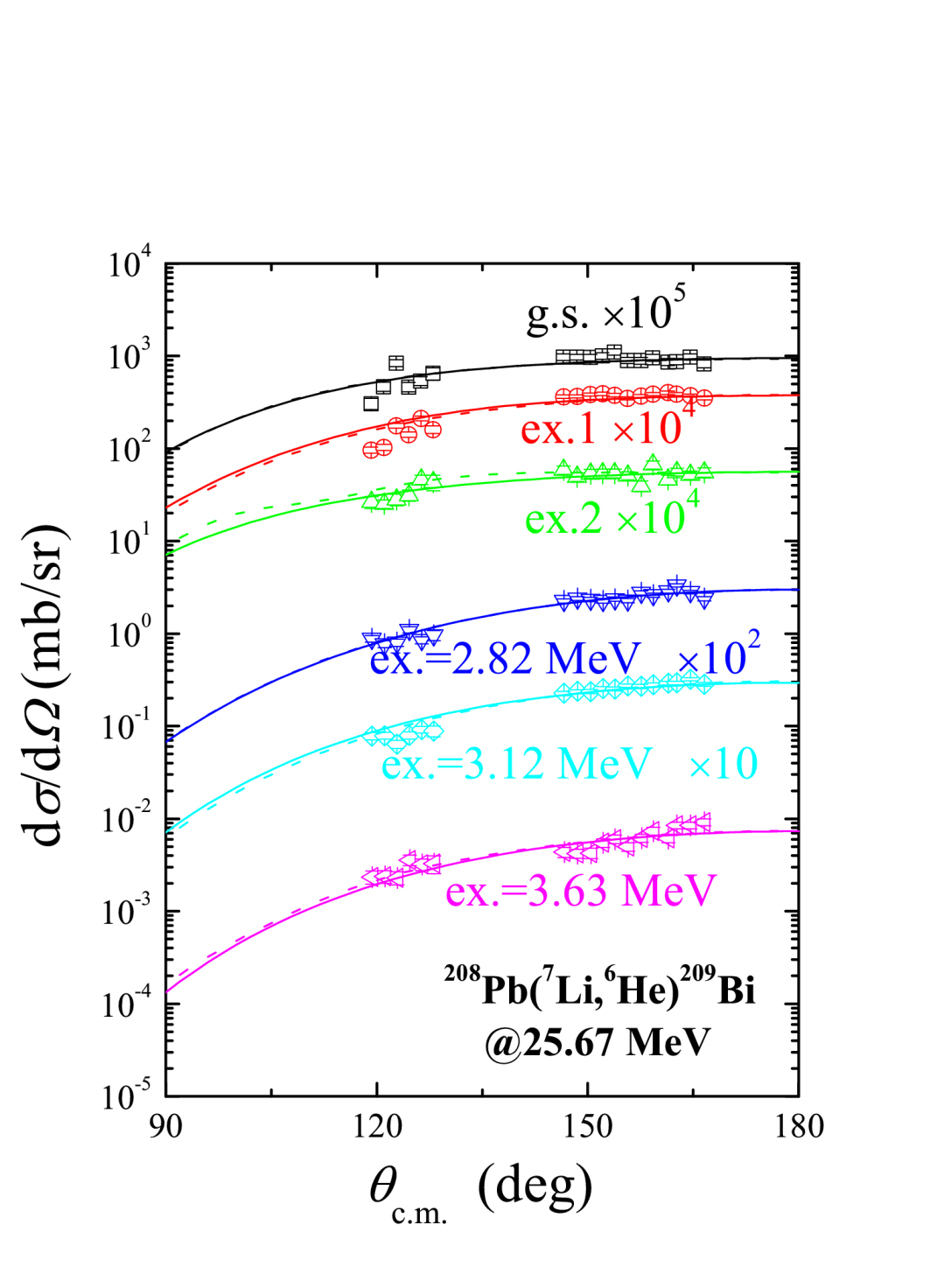 DWBA & CRC analyses
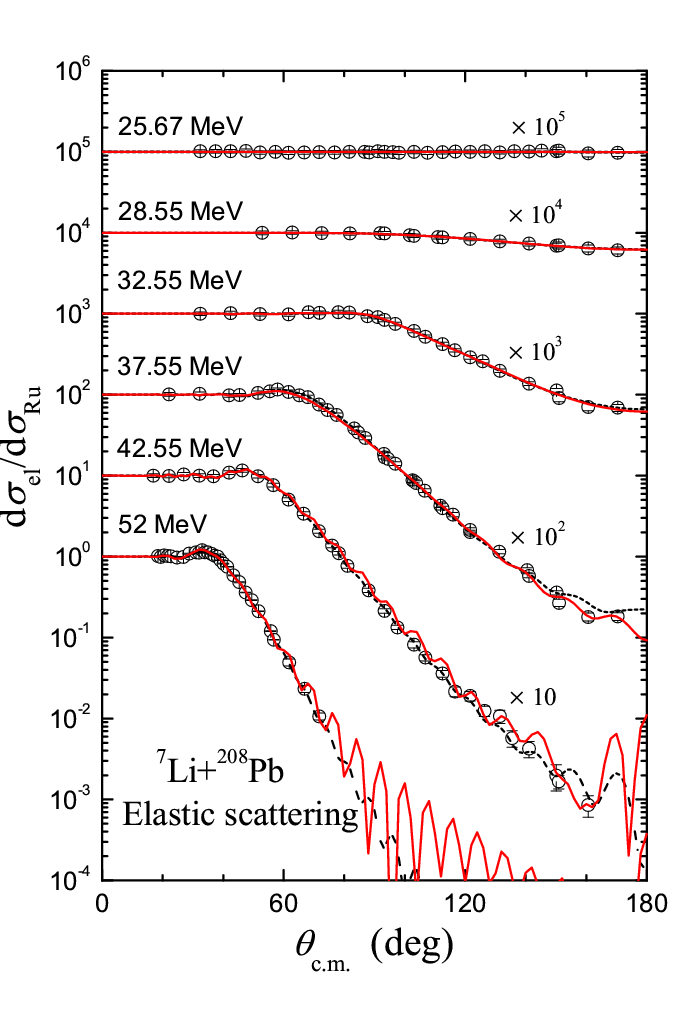 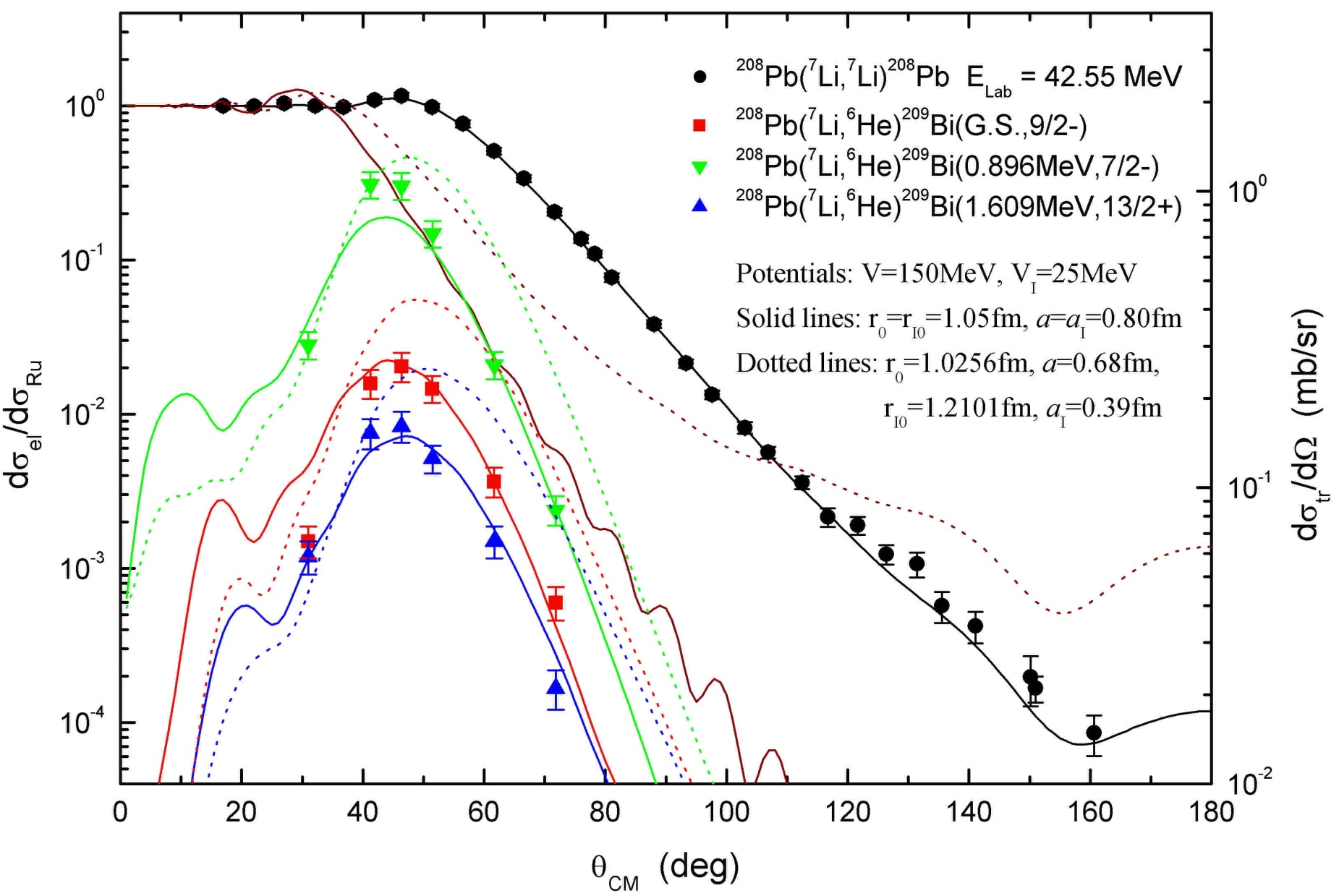 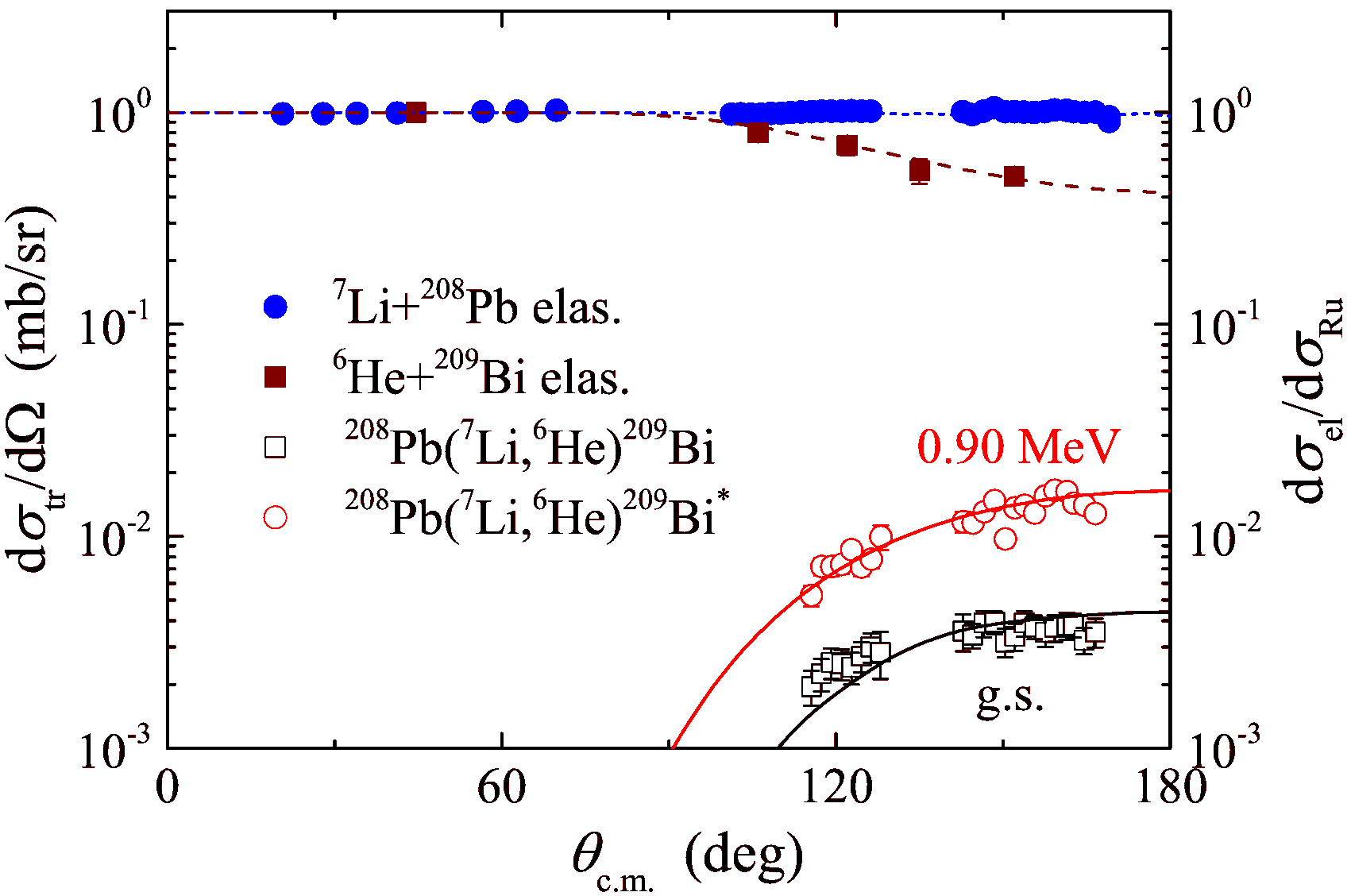 42.55 MeV
24.30 MeV
CEPC-			CJLin@ciae.ac.cn				11
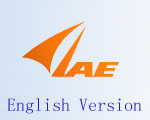 Results
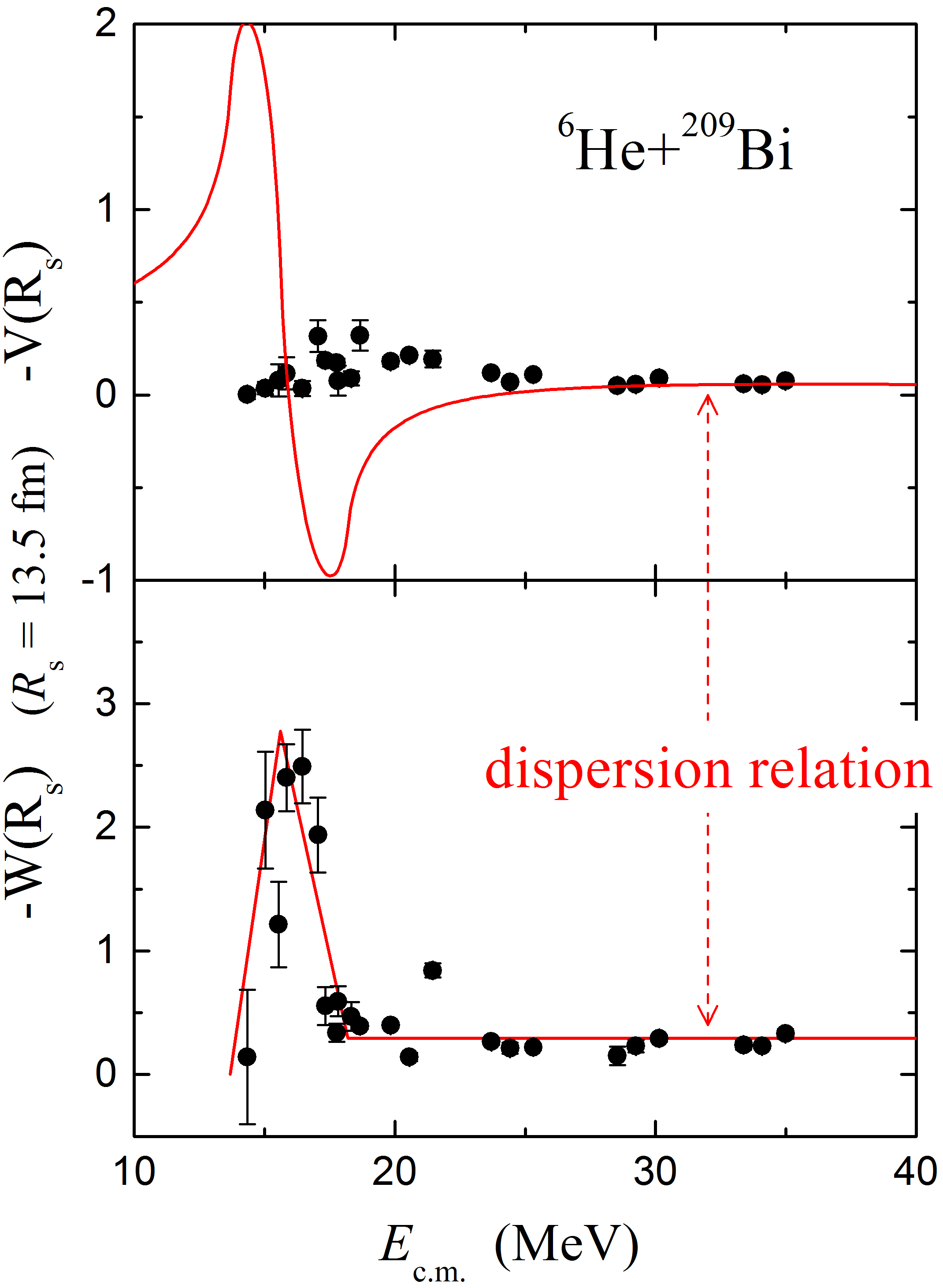 ★ OMPs of the 6He+209Bi system are determined precisely for the first time;

★ The decreasing trend in the imaginary part is observed, and the threshold energy is about 13.73 MeV (~0.68VB);

★ The behavior of real part looks normal, i.e. like a bell shape around the barrier;

★ The dispersion relation does NOT hold in this system.
preliminary
L. Yang, C.J. Lin*, H.M. Jia et al., Phys. Rev. Lett. 119, 042503 (2017);
                                                         Phys. Rev. C 96, 044615 (2017).
CEPC-			CJLin@ciae.ac.cn				12
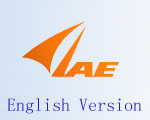 Publishing
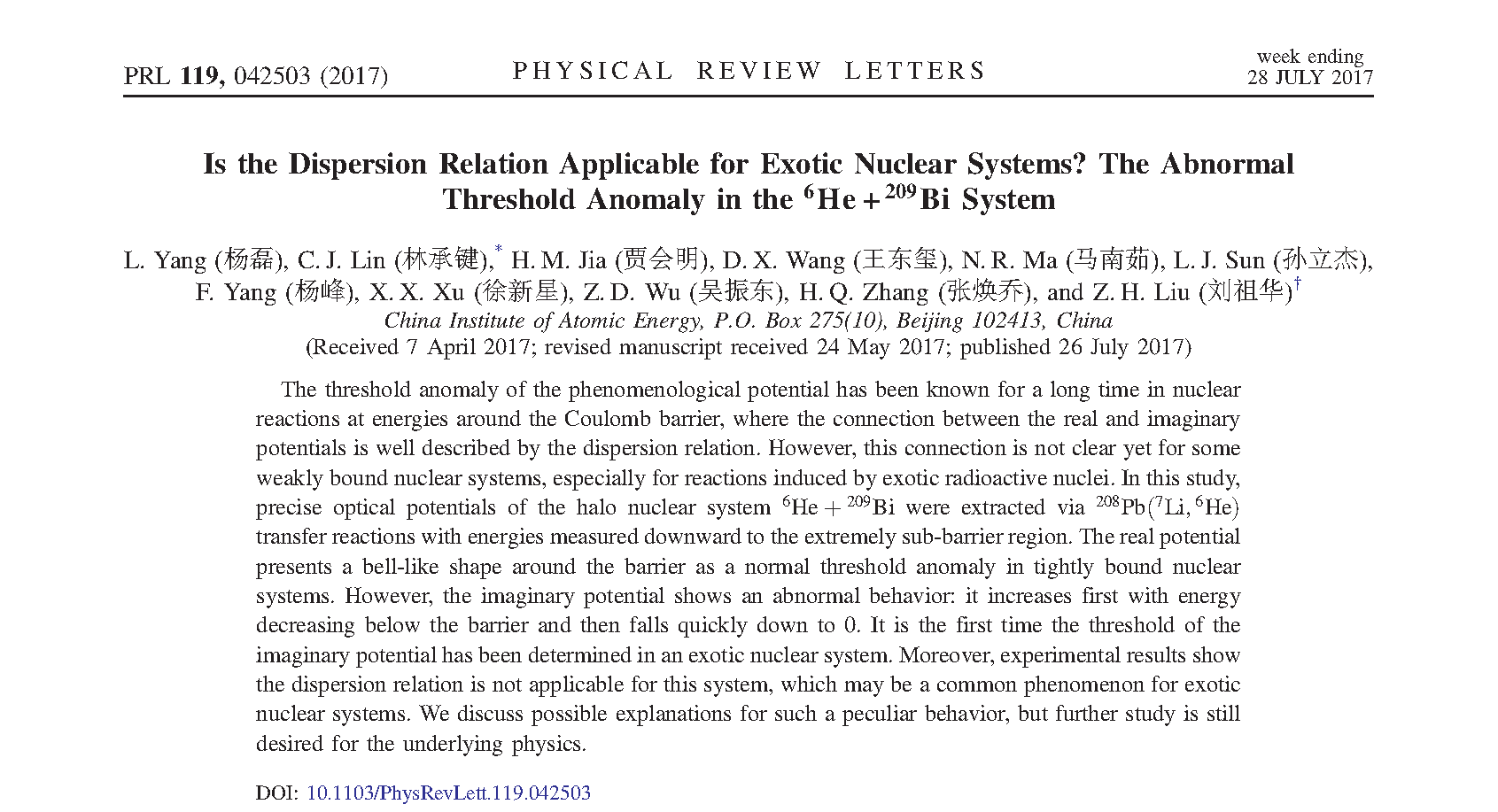 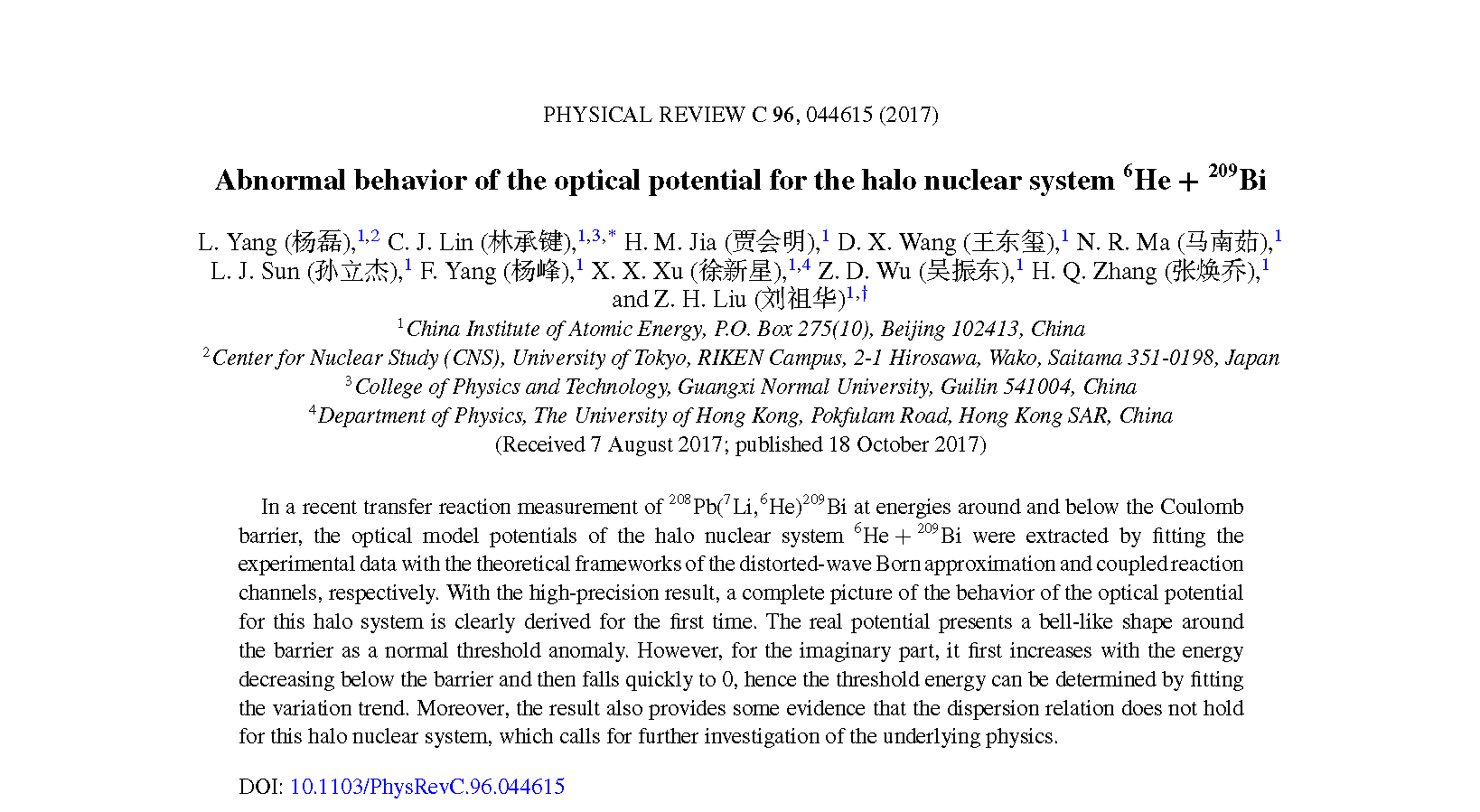 CEPC-			CJLin@ciae.ac.cn				13
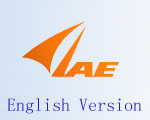 Discussion
The Dispersion Relation is not Applicable for Exotic Nuclear Systems.
A serious problem!
                 Dispersion relation results from Causality;
                 Connecting real part and imaginary part;
                 Any wave, like microscopic particle, should obey                      this rule when it pass through a media.
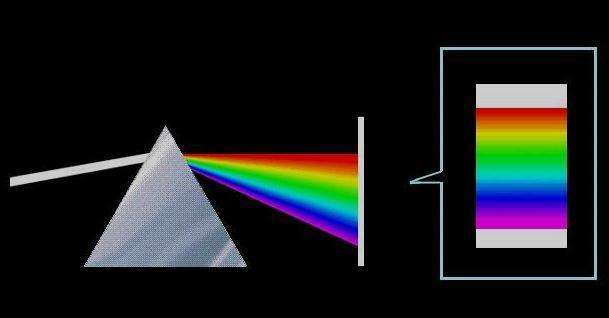 CEPC-			CJLin@ciae.ac.cn				14
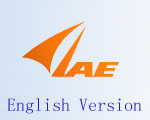 The K-K Relation
Causality  Dispersion Relation:
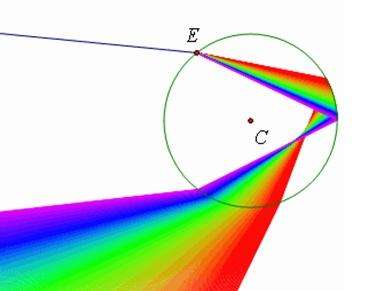 The Kramers-Kronig relation
wikipedia : The Kramers-Kronig relations are bidirectional mathematical relations, connecting the real and imaginary parts of any complex function that is analytic in the upper half-plane. These relations are often used to calculate the real part from the imaginary part (or vice versa) of response functions in physical systems because for stable systems causality implies the analyticity condition is satisfied, and conversely, analyticity implies causality of the corresponding stable physical system.
+
cf: J. S. Toll, Phys. Rev. 104, 1760 (1956).
CEPC-			CJLin@ciae.ac.cn				15
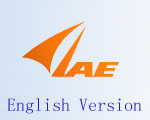 The Cauchy integral
Weakly-bound system:  infinity poles
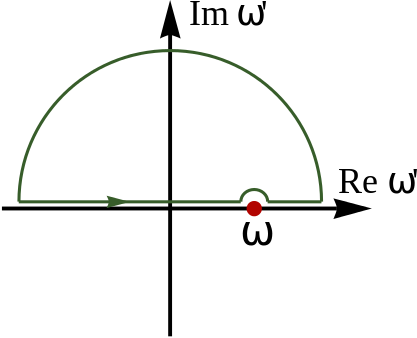  Stable system: 
    finite poles in the real axis

 Tightly-bound nuclear system:
    finite bound states in the real axis
    [cf: C. Mahaux et al., NPA 449, 354 (1986).]



  Weakly-bound exotic nuclear system:
    infinity states (continuum) …
    in the real axis ?
The Cauchy integral theorem
-- Cauchy’s residue theorem
+
CEPC-			CJLin@ciae.ac.cn				16
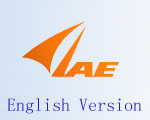 Negative Index of Refraction
The nature of the material:
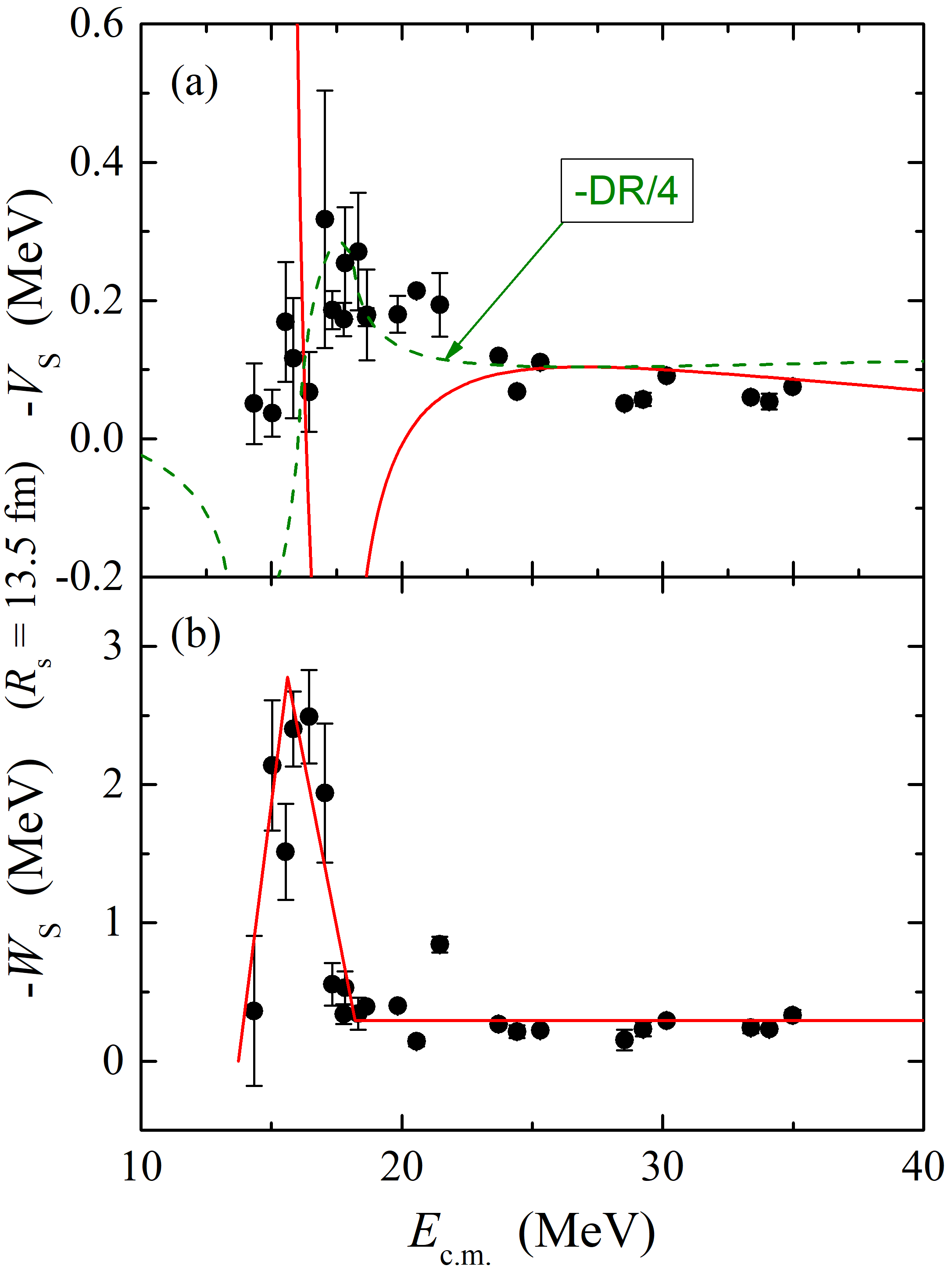 Experimental Verification of a Negative Index of Refraction,R. A. Shelby, D. R. Smith, and S. Schultz, Science 292, 77 (2001).
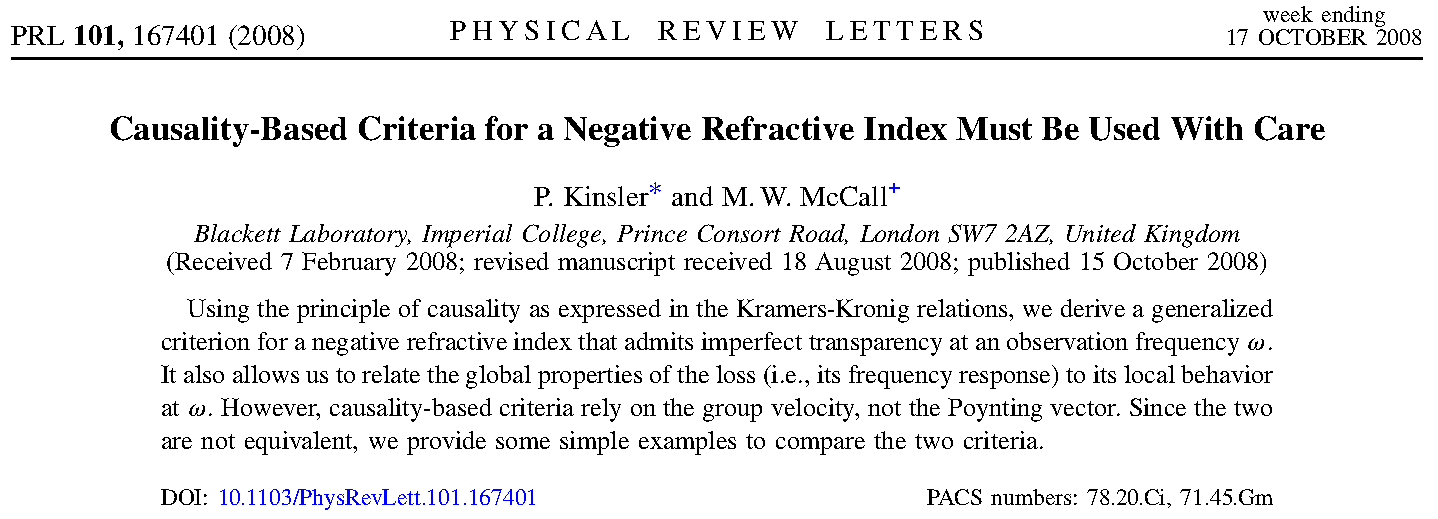 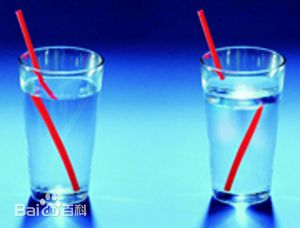 CEPC-			CJLin@ciae.ac.cn				17
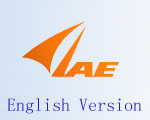 Locality & Non-locality
OMP: local
Wave functions: non-local
Schrödinger equation
Energy dependence on the equivalent local potential
The fundamental quantum mechanics:
Quantum state (non-local)  v.s.  Measurement (local)
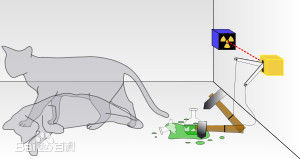 Schrödinger’s cat
CEPC-			CJLin@ciae.ac.cn				18
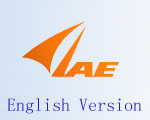 On the CEPC- source
Applications on:
Nuclear reaction:      photon-induced fission…
Nuclear structure:     giant resonance …
Nuclear data:     …
Nuclear astrophysics:     (,n), (,p), (,a) … (n,), (p,), (,)…
Nuclear material:     radiation effects …
CEPC-			CJLin@ciae.ac.cn				19
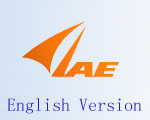 On the CEPC- source
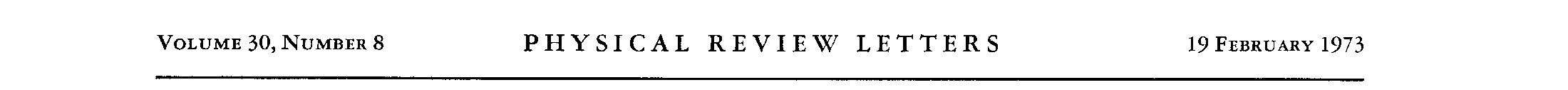 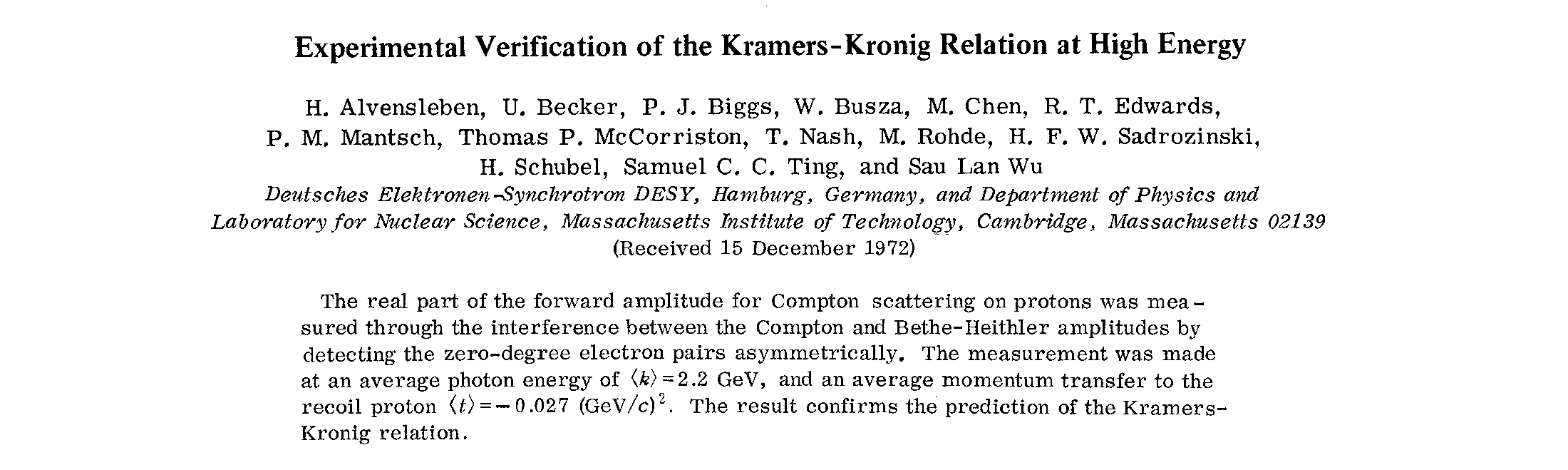 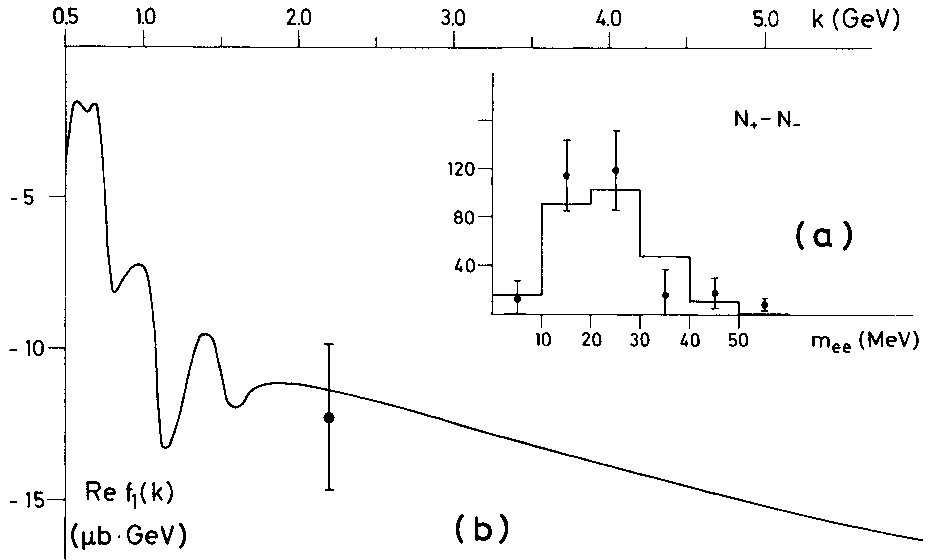 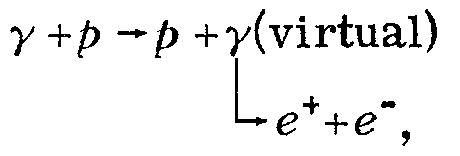 2.2 GeV
 + N  ?
100 MeV ,   12.4 fm
PRL 30, 328(1973).
CEPC-			CJLin@ciae.ac.cn				20
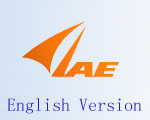 Summary
Transfer reactions are employed to extract the OMPs of exotic nuclear systems in the exiting channels.
     Advantage: 1) stable beam; 2) high-quality data; 3) precise OPs.                       4) good for sub-barrier energy, where the absolute                           C.S. sections provide extra constraints on OMP.
OMPs of the 6He+209Bi system have been determined precisely, showing: 1) the threshold energy.  (~0.68 VB).                 2) an abnormal TA behavior. 
The dispersion relation does not hold for the exotic systems.
CEPC-			CJLin@ciae.ac.cn				21
Thanks !
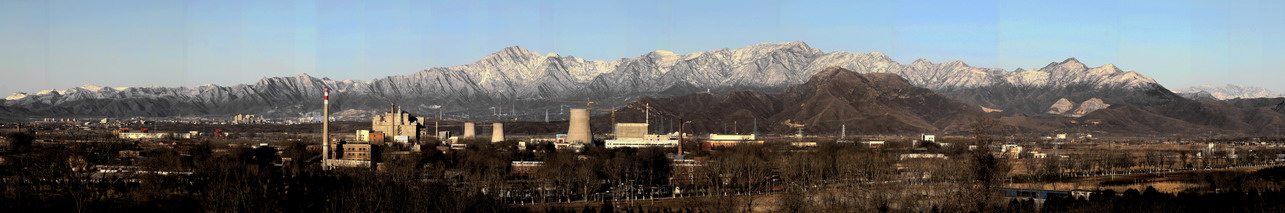 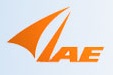 China Institute of Atomic Energy